PIX LP Couzinet
Pix TCAP B
Pix TMCV
3ème
Lundi 21 février
8h25 à 10h25
Jeudi 12 mai
8h25 à 10h25
Lundi 31 janvier
Gr 1 14h00 à 16h00
Gr 2 16h00 à 18h00
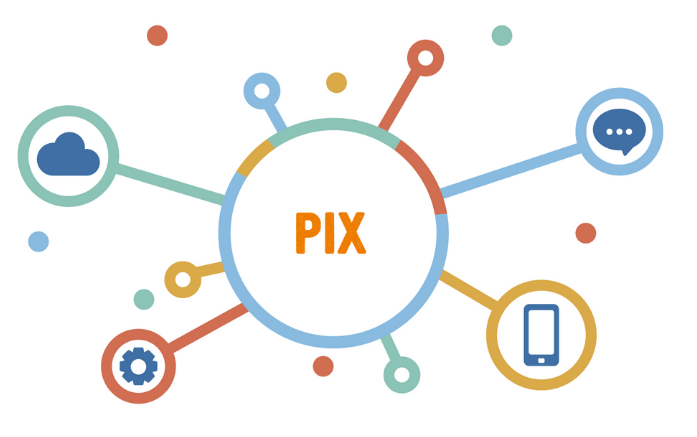 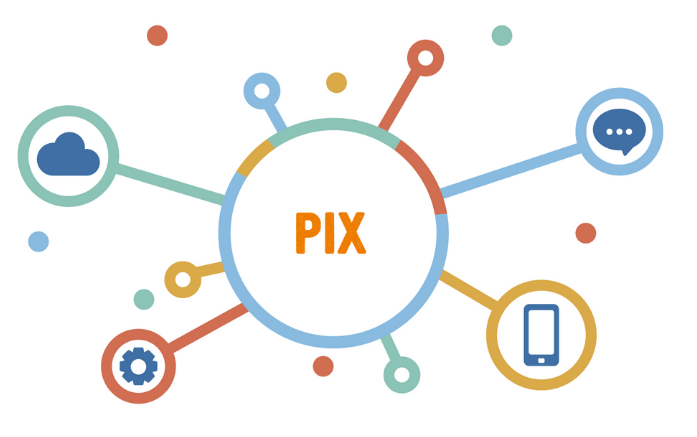 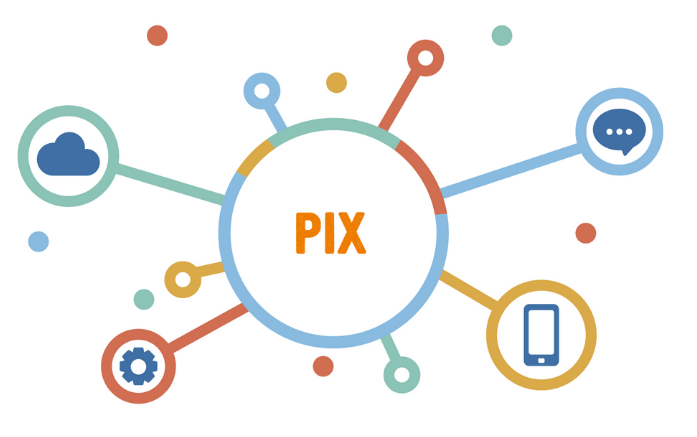 Vendredi 4 février 
 8h25 à 10h25
Vendredi 25 février
8h25 à 10h25
Une session de rattrapage sera organisée pour chaque les élèves de Lycée BAC et CAP et 3ème.
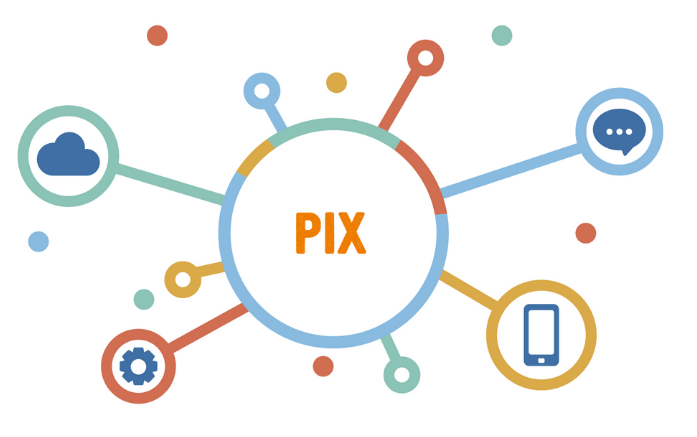 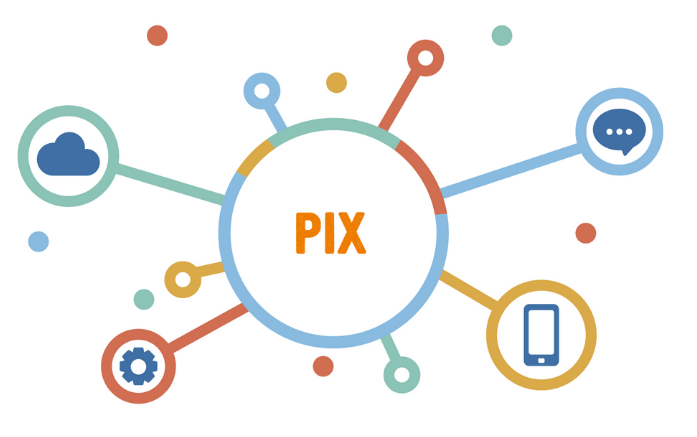 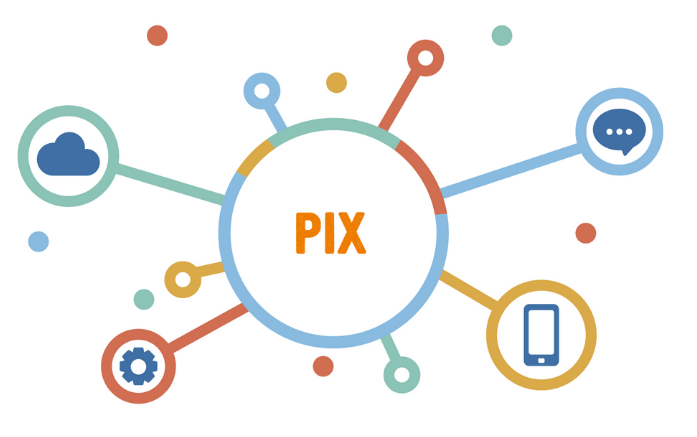 Pix TMELEC
TCAP A